Базові поняття ПОРІВНЯЛЬНОЇ стилістики
План
Порівняльна стилістика як наука
Типологізація порівняльної стилістики як лінгвістичної дисципліни
 Стилі та жанри: історія понять
Стилістичний аналіз: методи та прийоми
1. Порівняльна стилістика як наука
1909 – Шарль Баллі “Трактат зі стилістики французької мови” (Traité de stylistique française)
Античність – Цицерон, Вергілій, Аристотель
Середні віки – принципи давньої риторики. Філософські трактати та королівські укази
XVI ст. – перші граматики; “Essais” («Проби»), “Art poétique”(Мистецтво поетичне»
XVIII ст. – система стилів та жанрів
І. Р. Гальперін (лінгвостилістика: особливі мовні засоби; стилістична диференціація текстів)
Різні погляди:
Шарль Баллі: виключно синхронія!
Марсель Крессо: успішний аналіз різних текстів
Цветан Тодоров: складність визначення експресивності мовних фактів
Об’єкт – стилістичні прийоми та виражальні засоби
Предмет – стилістичні ресурси порівнюваних мов, тобто стилістично марковані одиниці різних мовних рівнів, та шляхи переходу від однієї мови до іншої
Завдання порівняльної стилістики
Вивчення стилістичної норми порівнюваних мов, яка розрізняється в залежності від прийнятих у кожному зі стилів мови засобів та прийомів побудови мовлення (порядок слів, мовленнєві штампи, виразність)
Виявлення національної особливості нейтрального, немаркованого стилю
Дослідження співвіднесеності та взаємодії функціональних стилів як всередині англійської та української мов, так і в міжмовному аспекті, тобто співвіднесеності однотипних стилів порівнюваних мов
Зв’язок з іншими науками та галузями мовознавства
Екстралінгвальні моменти (соціальна лінгвістика, психолінгвістика, соціальна психологія, етнографія, історія, культура)
Порівняльно-стилістичний аспект (літературознавство, поетика, історія літератури, філософія)
Теорія перекладу
Основні відгалуження порівняльної стилістики
Теоретико-перекладацький напрямок (Ж.-П.Віне, Ж. Дарбельне - Stylistique comparée du français et de l'anglais; А. В. Федоров - Очерки общей и сопоставительной стилистики)
Порівняльно-типологічний напрямок (Ш. Баллі – Linguistique générale et linguistique française, В. Г. Гак – Сравнительная типология французского и русского языков)
Вітчизняна порівняльна стилістика
О. І. Єфимов – створення порівняльної стилістики споріднених східнослов’янських мов
І. К. Білодід – принципи та методи порівняльного вивчення споріднених мов
2. Типологізація порівняльної стилістики
Типологізація за дихотомією мова vs мовлення
Лінгвостилістика: загальнонаціональна норма vs система мови з характерними для різних сфер спілкування підсистемами; потенціал елементів мови виражати та викликати емоції, додаткові асоціації, оцінку
Стилістика мовлення: реальні тексти
Літературознавча стилістика: художні тексти
Типологізація стилістики за рівнями мови (за І. В. Арнольд)
Лексична стилістика
Функціональна стилістика
Граматична стилістика (морфологічна та синтаксична)
Фоностилістика
Види стилістики (семінар  питання 3)
Стилістика від автора (генетична стилістика)
Стилістика від читача (стилістика сприйняття)
Семіотична стилістика
Наративна стилістика
Аргументативна стилістика
Ґендерна стилістика
3. Стилі та жанри: історія понять
«Колесо Вергілія» (rota Vergilii): високий («Енеїда»), середній («Еклоги»), низький стиль («Георгіки»)
Французька Академія (XVIII ст.): піднесений (оди, трагедії, ораторські промови), помірний (романи, новели), простий (повсякденне життя)
Риторика в Україні
«Ізборник» Святослава – 1073 рік
1659 – «Наука коротко албо Способ зложеня казаня» Йоаннікія Галятовського

Стефан Яворський
Феофан Прокопович
Митрофан Довгалевський
Лазар Баранович
Антоній Радивіловський
Стиль - система виражальних засобів мови, що склалась історично та знаходиться у кореляції зі сферою їх функціонування у суспільстві – політикою, економікою, наукою тощо.
Стиль окремого письменника / журналіста називається ідіостиль.
Жанр – різновид такої мовної системи, який характеризується специфічними рисами, але не виходить за рамки специфіки стилю в цілому.
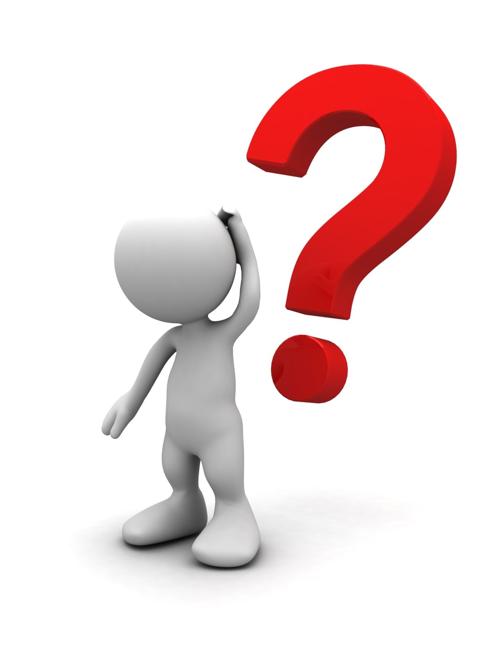 Brainstorming
Чи може стиль містити елементи інших стилів?
Чи однаковими рисами характеризуються стилі та жанри у різних мовах?
4. Стилістичний аналіз: методи та прийоми
Л. В. Щерба – всі рівні тексту
В. В. Виноградов, Г. О. Винокур, Р. О. Будагов – симбіоз мовознавчих та літературознавчих підходів (Лео Шпіцер, Марсель Крессо)
Підходи до аналізу тексту
Генетичний
Структурний
Іманентний
Перцептивний
Комплексний

«реальність – автор – твір – читач»
Класична стилістика - рекурентна мовна деталь+естетико-психологічне враження

Концептологія - базовий концепт + відповідне естетико-психологічне враження від тексту
Когнітивістика - стилістична інформація знака + шляхи створення цієї інформації +її роль у категоризації та вербалізації навколишньої реальності
Дискурсивний аналіз – комунікативні ситуації + мовленнєві контексти
Комплексний аналіз
Лінгвальні аспекти
Літературознавчі аспекти
Текстуальний аналіз
Контекстуальний аналіз
Дискурсивний аналіз
Когнітивний аналіз